শুভেচ্ছা
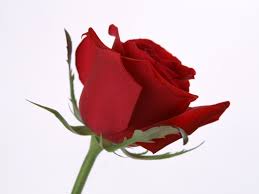 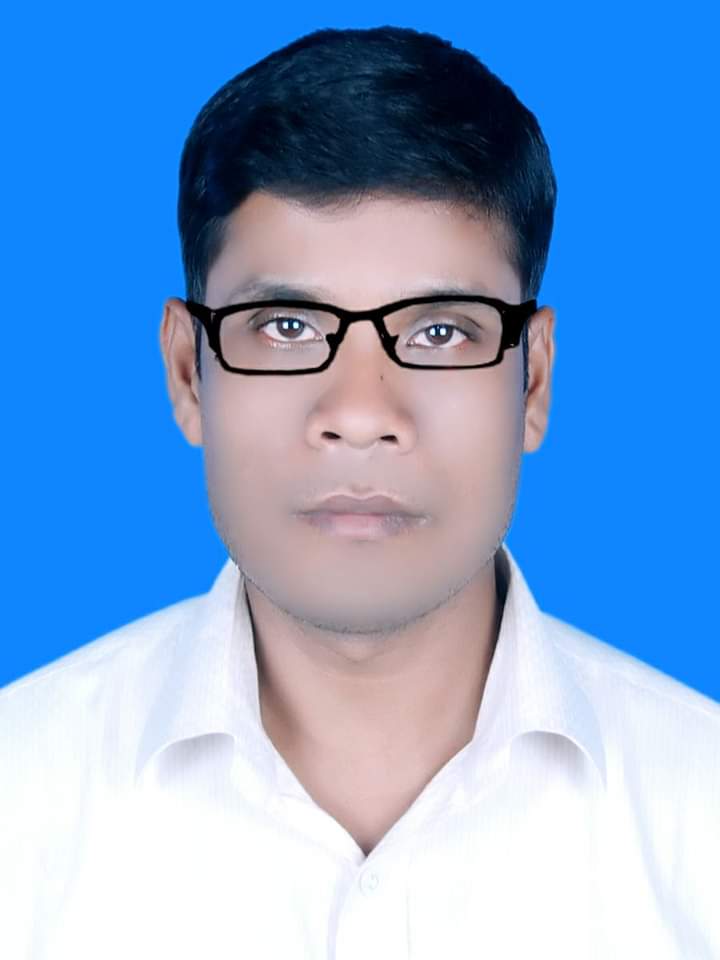 শিক্ষক পরিচিতি
আনন্দ কুমার শীল
সহকারী শিক্ষক
বলুগ্রাম সরকারী প্রাথমিক বিদ্যালয়
কাশিয়ানী,গোপালগঞ্জ।
পাঠ পরিচিতি
বিষয়ঃ বাংলাদেশ ও বিশ্ব পরিচয় 
শ্রেণিঃ তৃতীয় 
শিরোনামঃসমাজের বিভিন্ন পেশা। 

  পাঠ্যাংশঃ সমাজে নানা রকম -------মাছ পাই।
শিখনফল
১। সমাজে বিভিন্ন ধরনের পেশার তালিকা 
তৈরি করতে পারবে ।  
২।বিভিন্ন পেশাজীবীদের কাজের বর্ণনা দিতে 
পারবে।
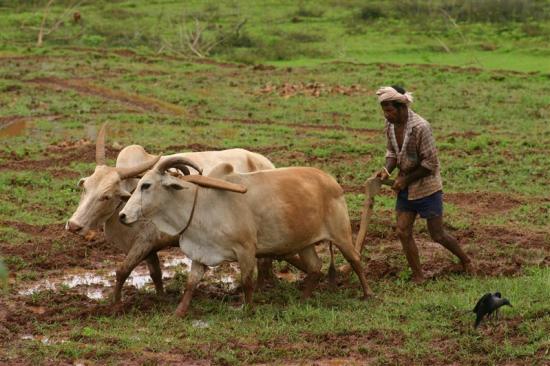 উপস্থাপন
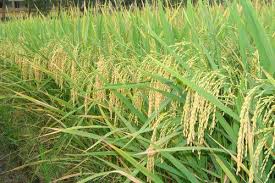 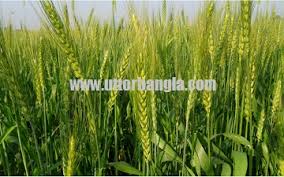 গম
ধান
কৃষক
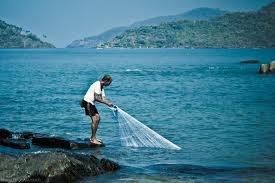 দলীয় কাজ
সবুজ দলঃ  কৃষক ফলায় এমন তিনটি ফলের নাম লিখ।

লাল দলঃ   দুটি পেশার নাম লিখ।
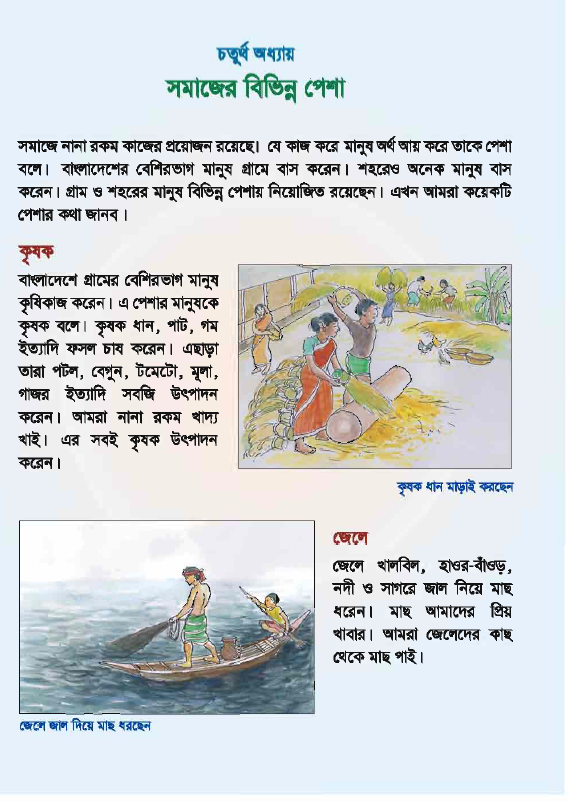 মূল্যায়ন
২।জেলে কী কাজ করেন?
১। ফসল ও সবজি  চাষ  করেন কে?
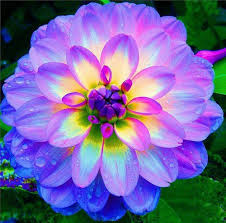 ধন্যবাদ